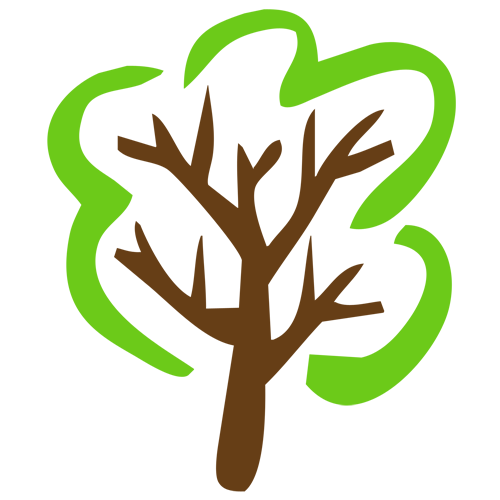 Grants Development Office
gdo@slu.edu
slu.edu/grantsdevelopment
Impetus
Folks at SLU apply for external funding

Recent needs assessments suggest:
External grant applications suffer due to a lack of research method support
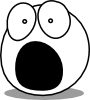 The Wait Is Over!
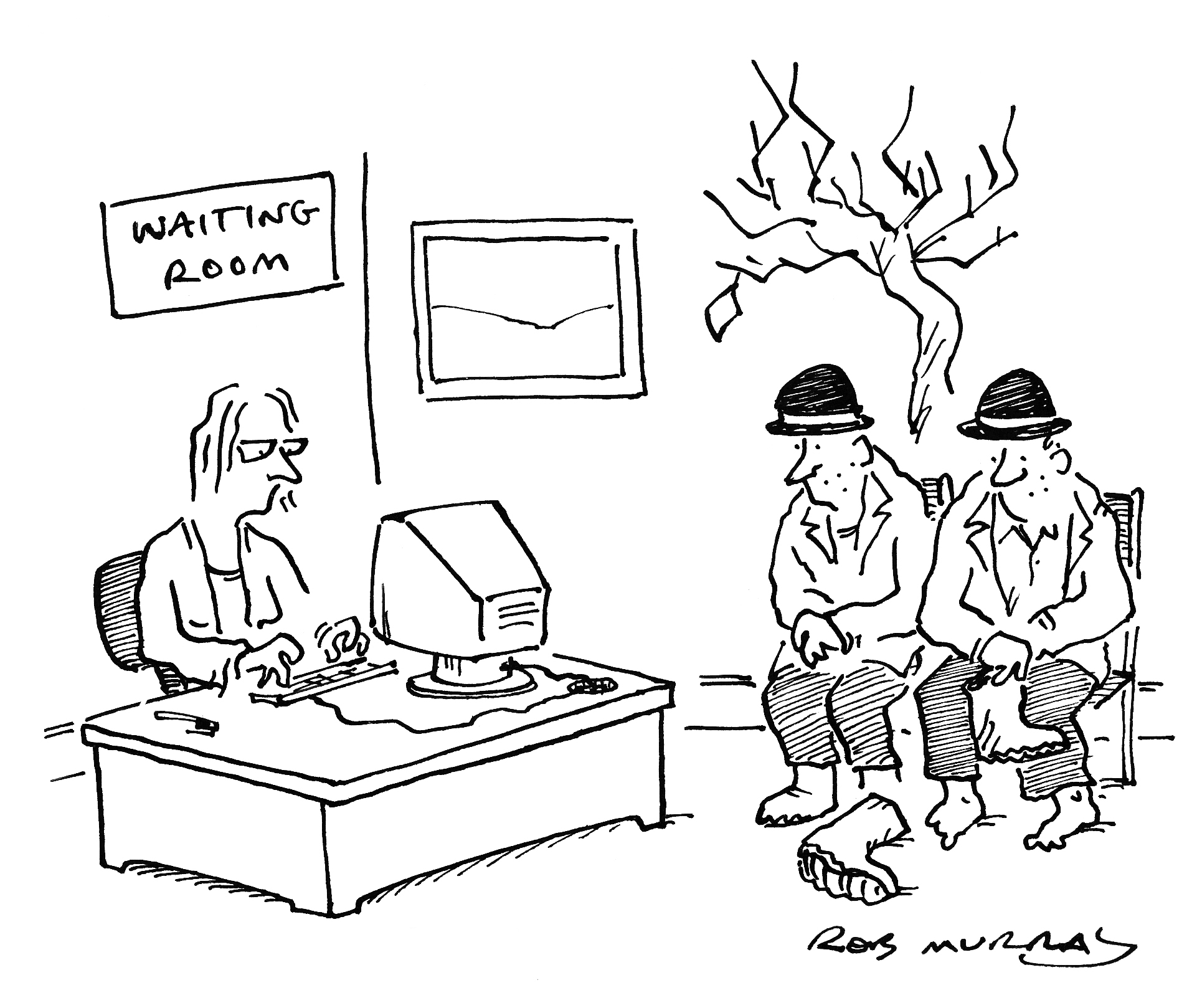 GDO has Arrived!

gdo@slu.edu 

slu.edu/grantsdevelopment
Goal of GDO
Promote the competitiveness of applications for external funding through free and timely consultations
How
Two Free Types of Consultations:
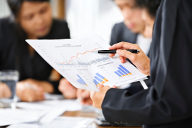 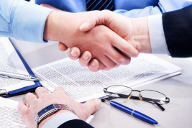 Grantsmanship
Project planning
Editing services
Research Methods
Design
Measurement
Statistical
GDO Staff
Design/
Research 
Methods/Statistics
Grantsmanship
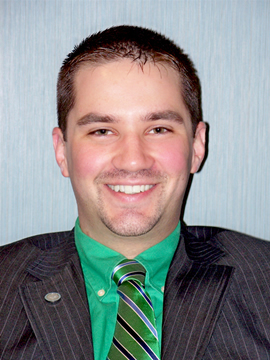 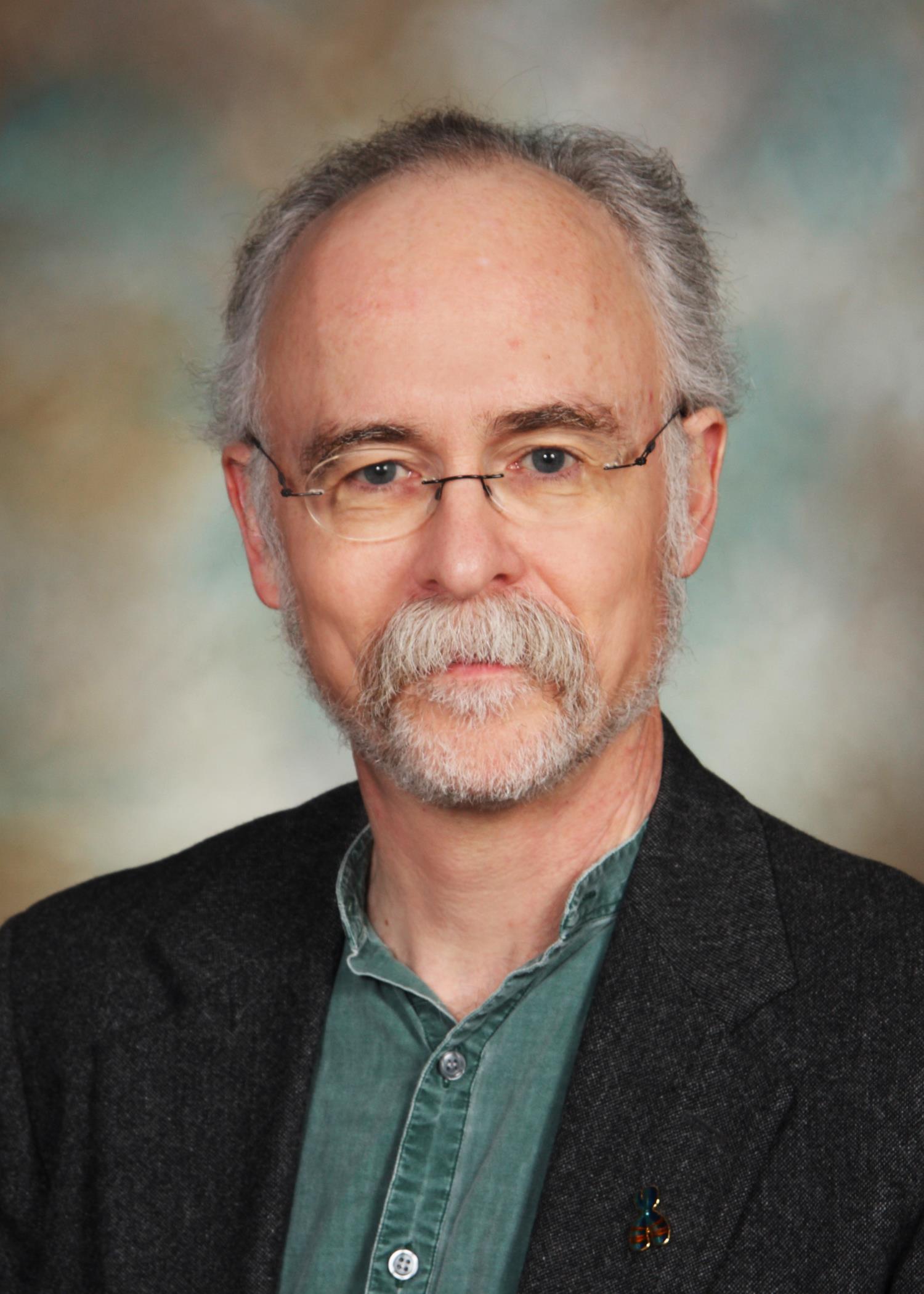 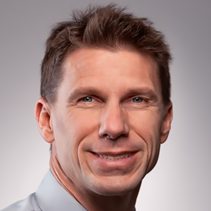 Mike 
Marcinkowski, B.S.
Joel 
Eissenberg, Ph.D.
Matt 
Schuelke, Ph.D.
GDO Partners
Anticipated need > staff capabilities

Develop network of specialist Partners

Up to four hours per month during peak request periods
Why Partner?
Partial salary recovery
Written into successful grants

Officially recognized University service
Annual documentation of services

Better person/job fit
Stop wasting your time on tasks someone else can do more effectively and efficiently
Spend time on tasks you do best
Short-Term Goals
Partner Registry
Contact information
Competencies

ERS Module where Clients:
Submit requests for consultations
Are paired with a Partner based on:
Need and competency matching
Previously tapped hours

Website
Vetted information and examples on research methods and grantsmanship
Longer-Term Goals
Workshops

Additional full-time staff

Expand the Partner network outside of the University
Conclusion
The Grants Development Office answers the call for increased research support.

Our success means future increased assistance for you.

Help us help you!